Thể lệ trò chơi
TRÒ CHƠI VÒNG QUAY MAY MẮN
Chia lớp thành 2 nhóm, mỗi nhóm sẽ lần lượt cử đại diện lên quay vòng quay và trả lời câu hỏi.
Trả lời đúng được điểm số tương ứng trên vòng quay, trả lời chưa đủ hoặc sai sẽ không được điểm, đội bạn nếu có thể dành quyền trả lời và trả lời đúng sẽ được trọn số điểm.
Nếu quay vào ô may mắn sẽ được trọn số điểm mà ko cần trả lời câu hỏi.
Đội có điểm số cao hơn sẽ là đội chiến thắng.
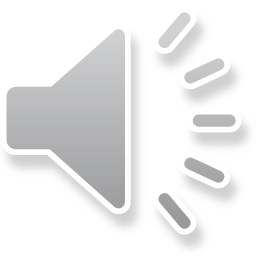 VÒNG QUAY 
MAY MẮN
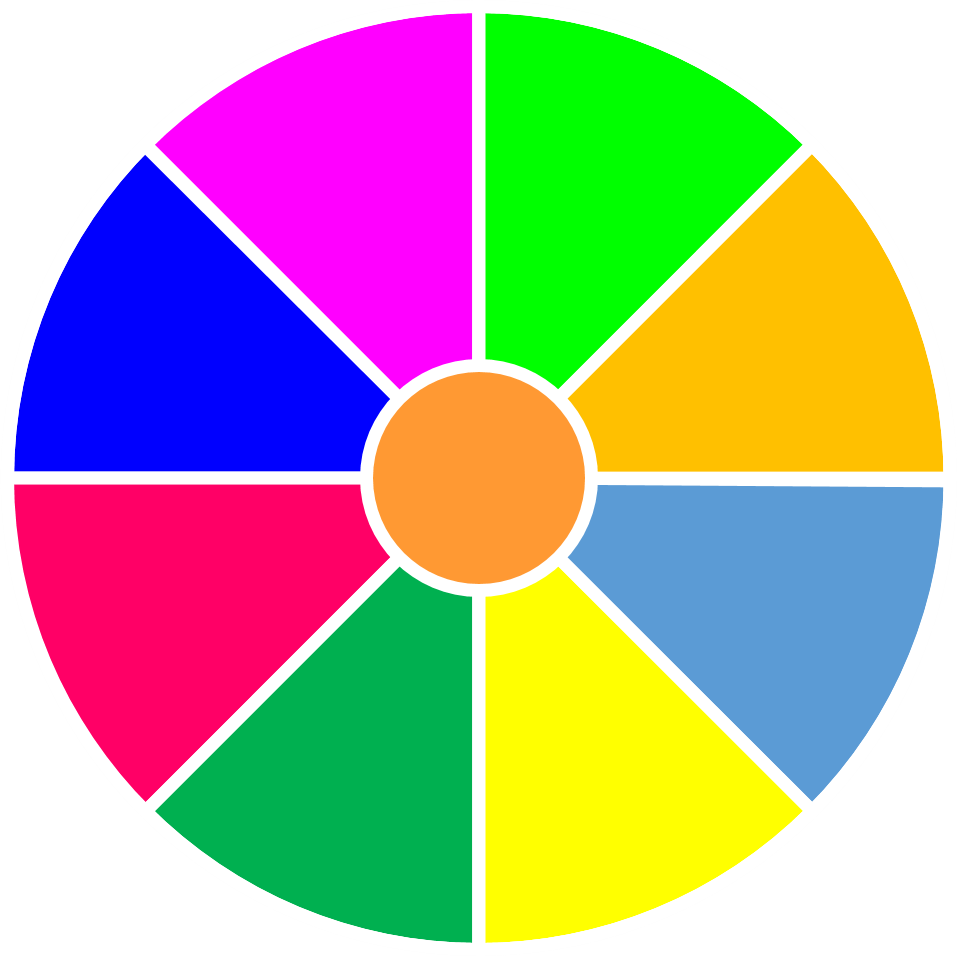 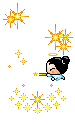 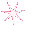 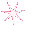 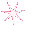 20
30
40
1
2
3
10
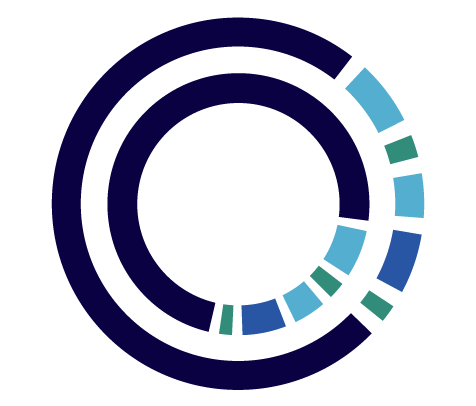 50
80
4
5
6
60
70
7
8
9
QUAY
Tốc độ trung bình là gì? Công thức?
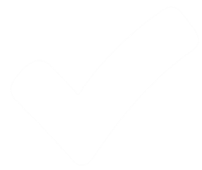 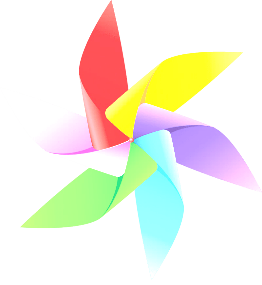 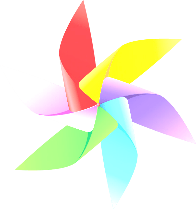 QUAY VỀ
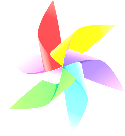 CHÚC MỪNG EM LÀ NGƯỜI MAY MẮN
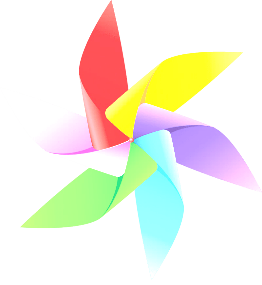 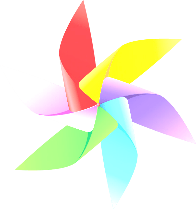 QUAY VỀ
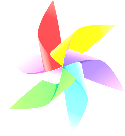 Tốc độ tức thời là gì? Ý nghĩa? Đơn vị?
Là tốc độ trung bình tính trong khoảng thời gian rất nhỏ, diễn tả sự nhanh, chậm của chuyện động tại thời điểm đó. Đơn vị tốc độ là m/s.
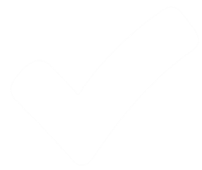 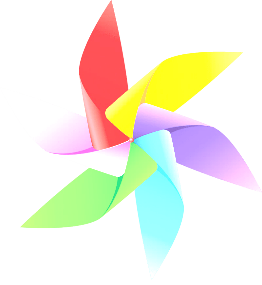 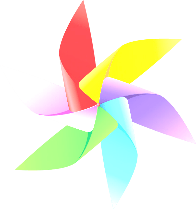 QUAY VỀ
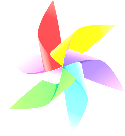 Độ dịch chuyển được xác định như thế nào?
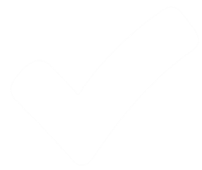 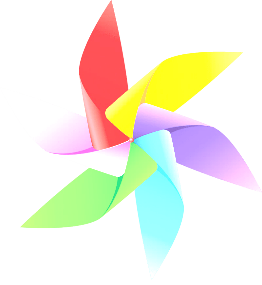 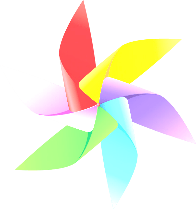 QUAY VỀ
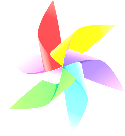 CHÚC MỪNG EM LÀ NGƯỜI MAY MẮN
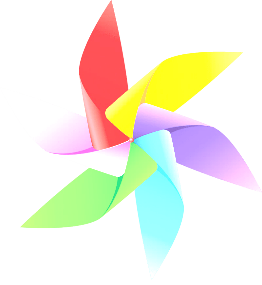 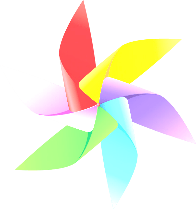 QUAY VỀ
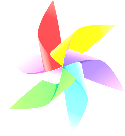 Vận tốc trung bình là gì ?
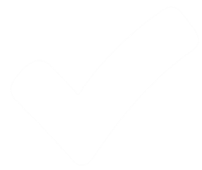 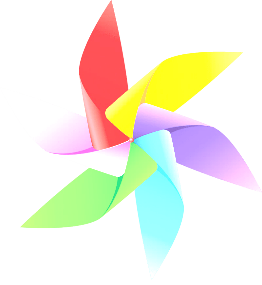 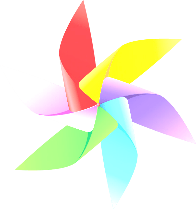 QUAY VỀ
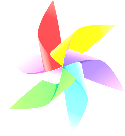 Vận tốc tức thời là gì? Độ lớn vận tốc tức thời có bằng tốc độ tức thời không?
là vận tốc trung bình trong khoảng thời gian rất nhỏ. Độ lớn vận tốc tức thời bằng tốc độ tức thời.
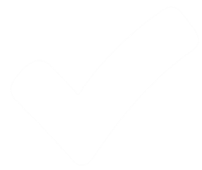 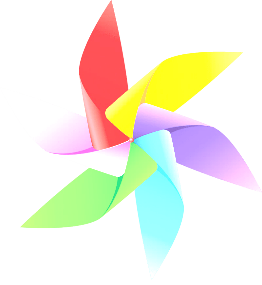 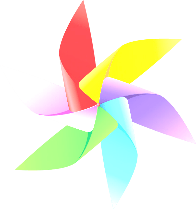 QUAY VỀ
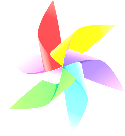 CHÚC MỪNG EM LÀ NGƯỜI MAY MẮN
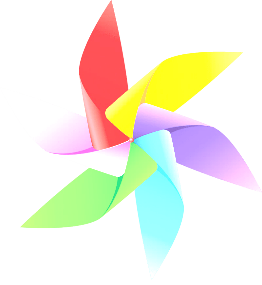 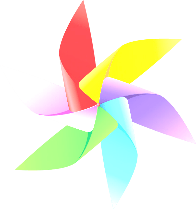 QUAY VỀ
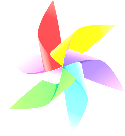 Em hãy nêu một ví dụ, vật chuyển động thẳng?
+ Xe chuyển động trên đường thẳng
+ Viên bi lăn.
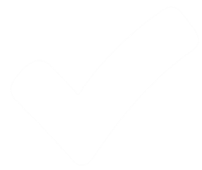 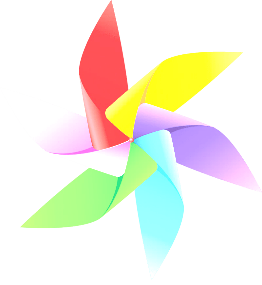 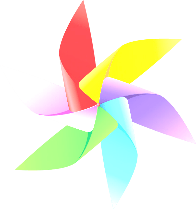 QUAY VỀ
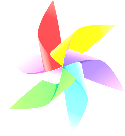 BÀI 7
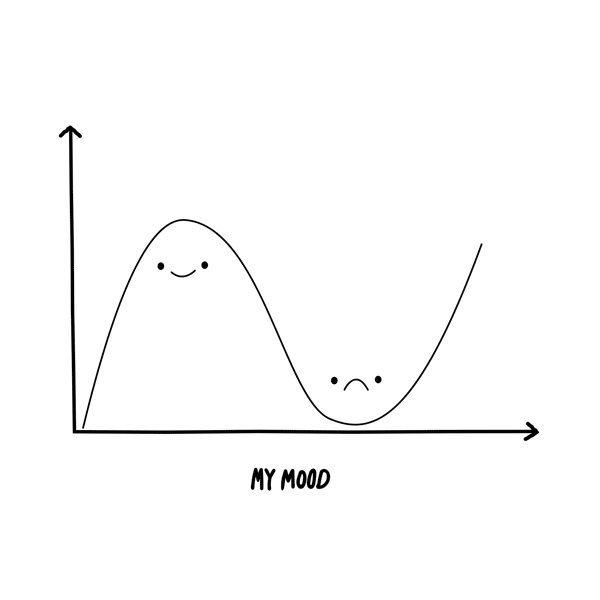 ĐỒ
DỊCH
THỜI
THỊ
CHUYỂN
ĐỘ
GIAN
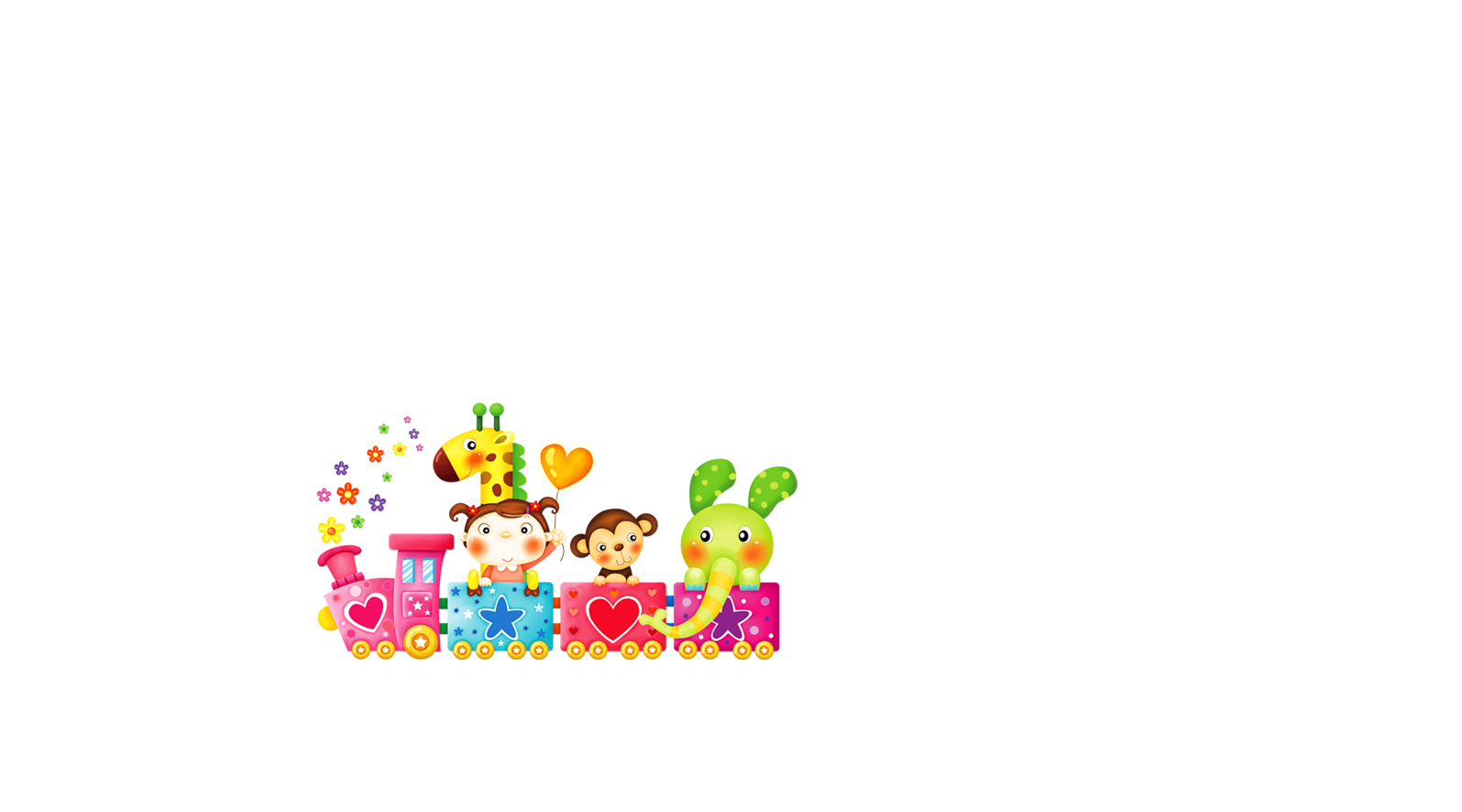 NỘI DUNG CHÍNH
I
II
II. ĐỒ THỊ ĐỘ DỊCH CHUYỂN – THỜI GIAN TRONG CHUYỂN ĐỘNG THẲNG
III. VẬN TỐC VÀ ĐỒ THỊ ĐỘ DỊCH CHUYỂN – THỜI GIAN TRONG CHUYỂN ĐỘNG THẲNG
I. CHUYỂN ĐỘNG THẲNG
III
I. CHUYỂN ĐỘNG THẲNG
Thế nào là chuyển động thẳng?
Câu 2
Câu 3
Câu 1
Nhận xét về quãng đường đi được và độ dịch chuyển, tốc độ và vận tốc của chuyển động thẳng theo một chiều hoặc chuyển động thẳng có đổi chiều ngược lại.
Hãy tính quãng đường đi được, độ dịch chuyển, tốc độ, vận tốc của bạn A khi đi từ nhà đến trường và khi đi từ trường đến siêu thị (Hình 7.1). Coi chuyển động của bạn A là chuyển động đều và biết cứ 100 m bạn A đi hết 25 s.
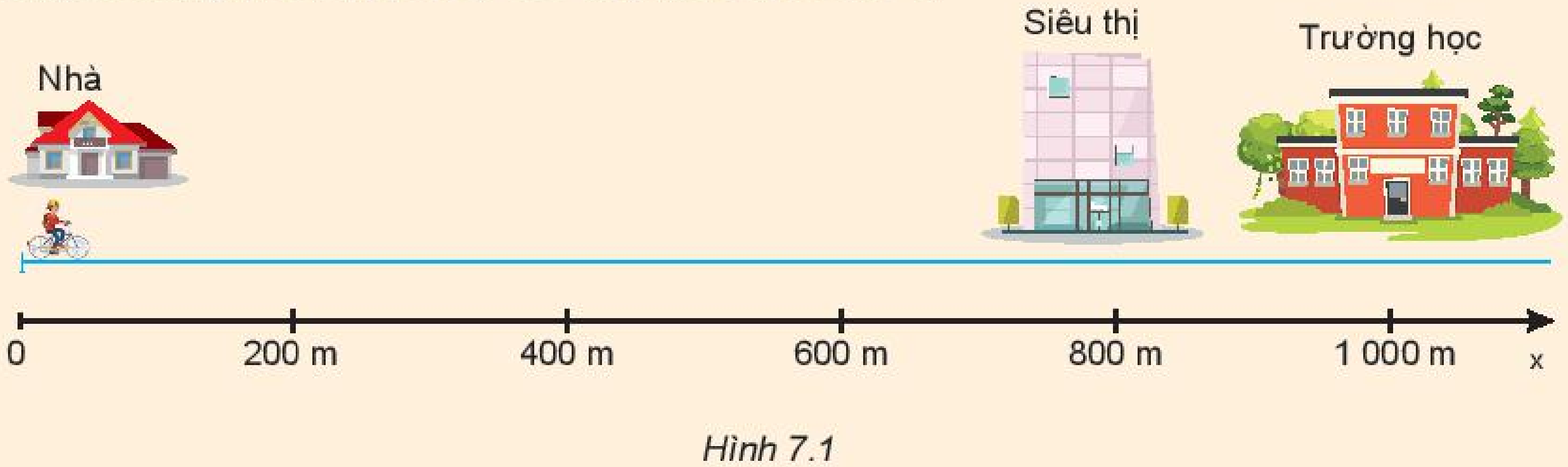 I. CHUYỂN ĐỘNG THẲNG
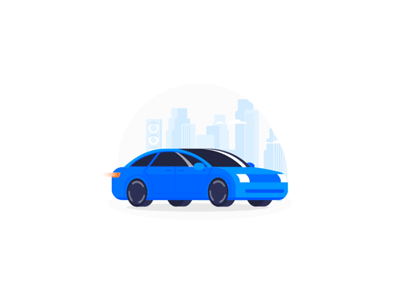 Chuyển động thẳng là chuyển động có quỹ đạo là đường thẳng
- Khi vật chuyển động thẳng:
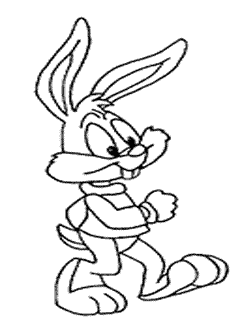 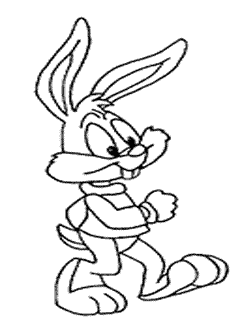 (+)
Độ dịch chuyển và vận tốc là đại lượng có thể nhận giá trị dương, âm hoặc bằng không
Trong khi quãng đường đi được và tốc độ là một đại lượng không âm.
+ Khi theo chiều dương:
d = s > 0, v = v > 0
+ Khi theo chiều âm:
d = -s < 0, v = -v < 0
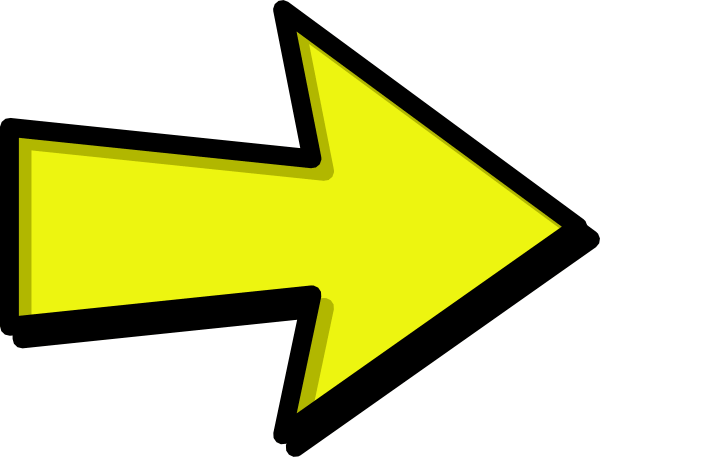 Tốc độ chỉ bằng độ lớn của vận tốc và quãng đường bằng độ lớn của độ dịch chuyển khi vật chuyển động thẳng không đổi chiều.
I. CHUYỂN ĐỘNG THẲNG
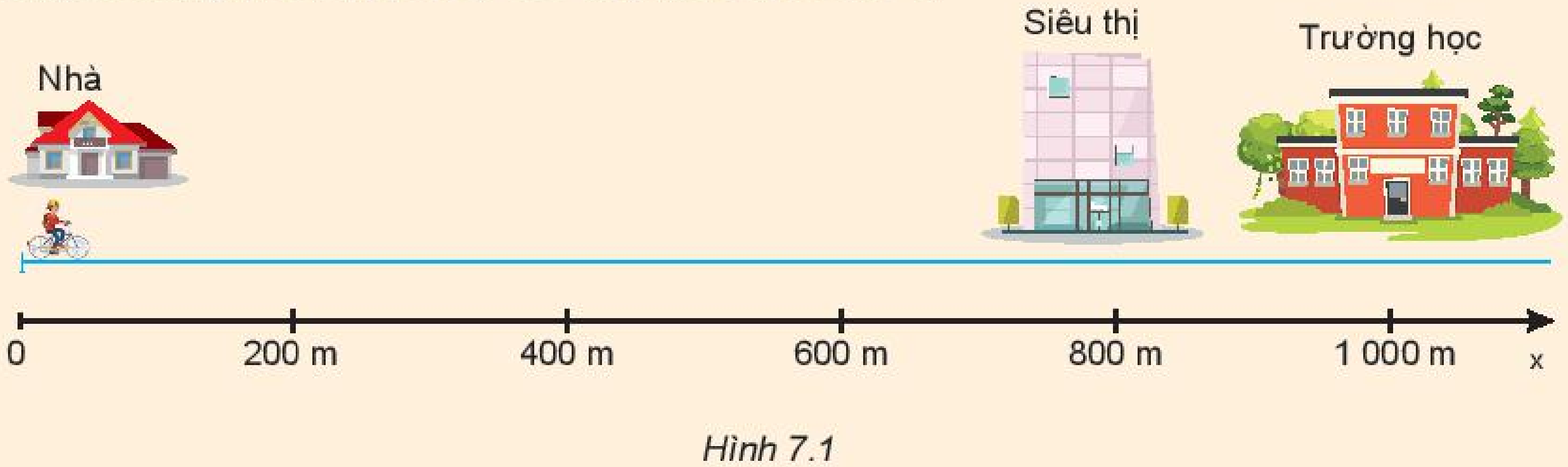 100 m bạn A đi hết 25 s.
I. CHUYỂN ĐỘNG THẲNG
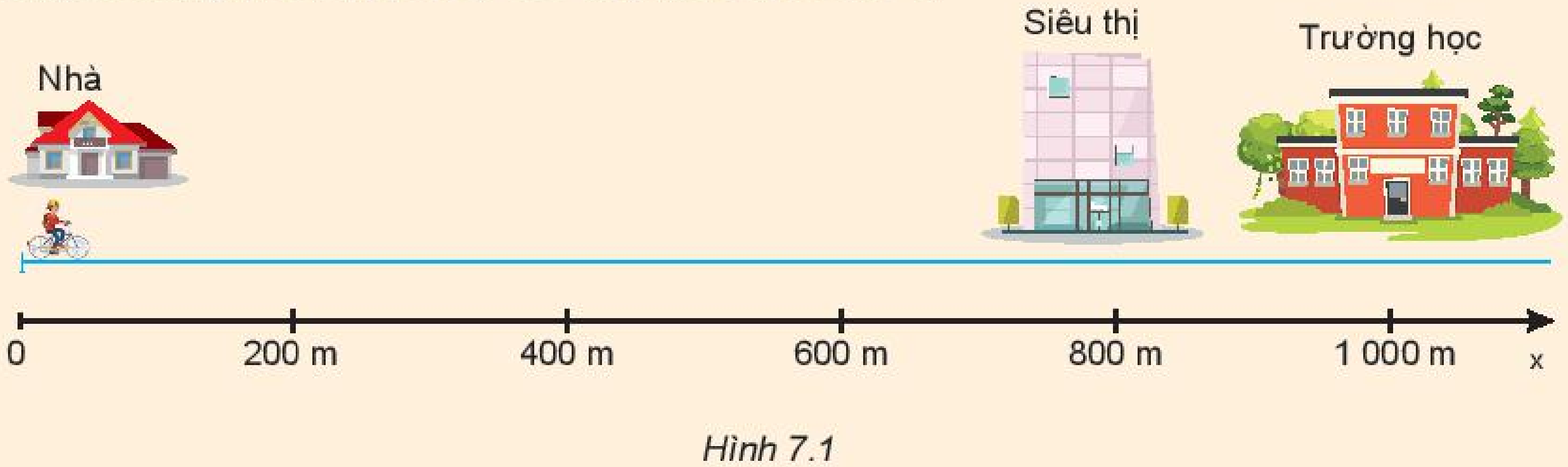 100 m bạn A đi hết 25 s.
II. ĐỒ THỊ ĐỘ DỊCH CHUYỂN – THỜI GIAN TRONG CHUYỂN ĐỘNG THẲNG
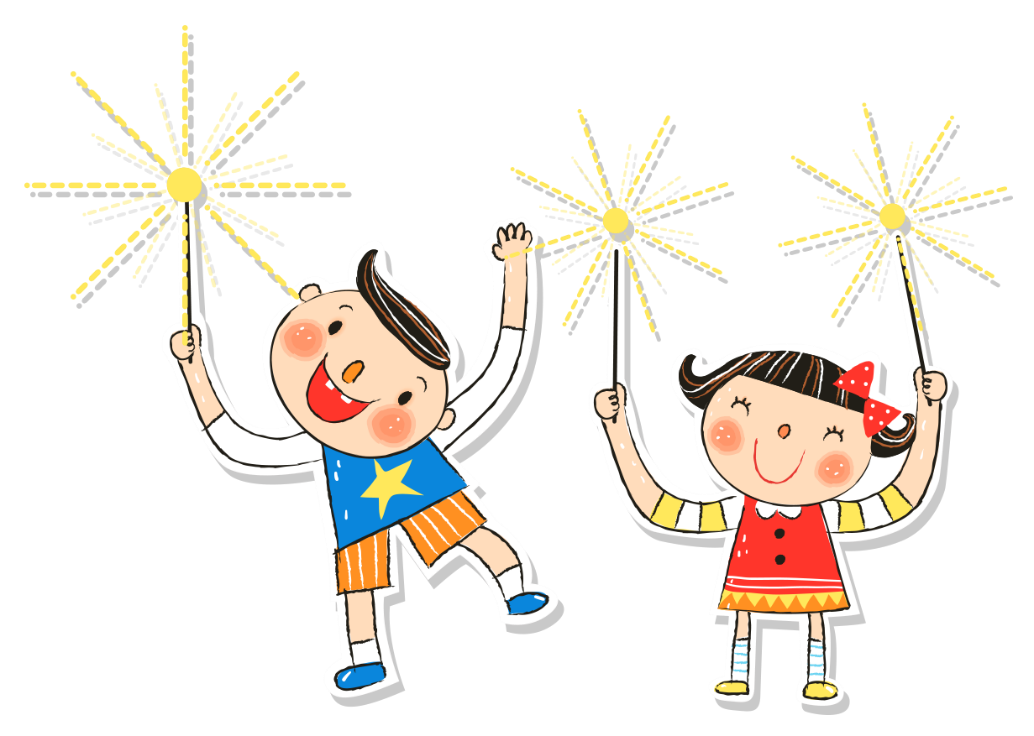 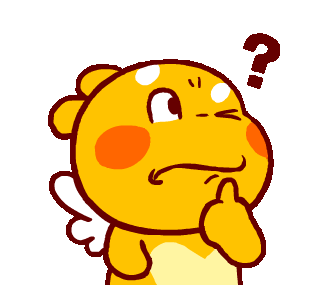 U
Đ
V
I
Ố
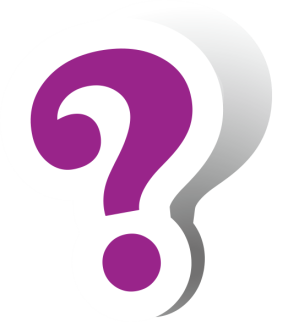 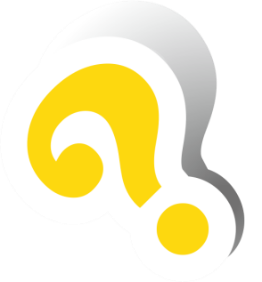 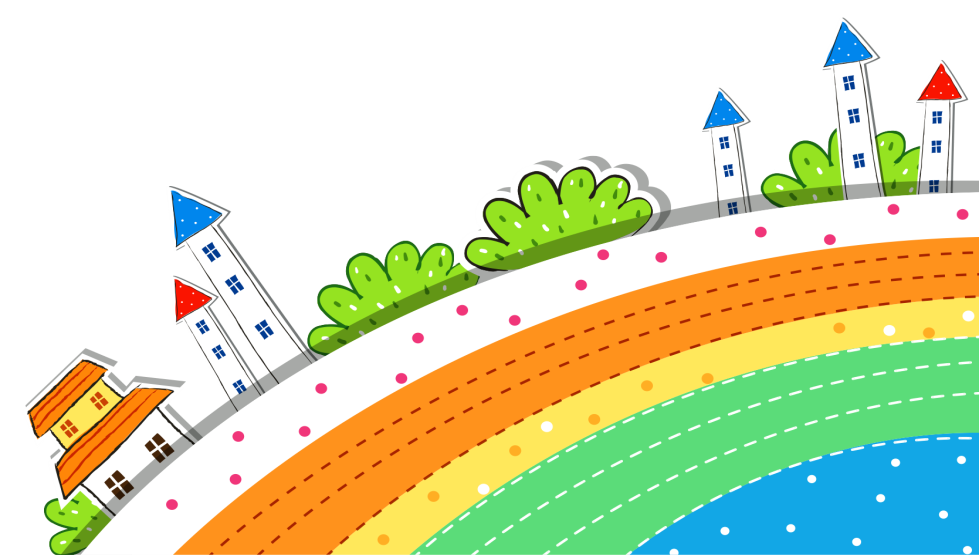 Sử dụng kiến thức về các đồ thị của chuyển động y = ax và y = ax + b (đã học trong Khoa học tự nhiên 7). Hãy dự đoán được tính chất của chuyển động trong đồ thị a) ở SGK để trả lời các câu hỏi sau:
	a. Đồ thị có dạng là đường gì?
	b. Phương trình mô tả đồ thị?
	c. Tính hệ số góc trong đồ thị?
1
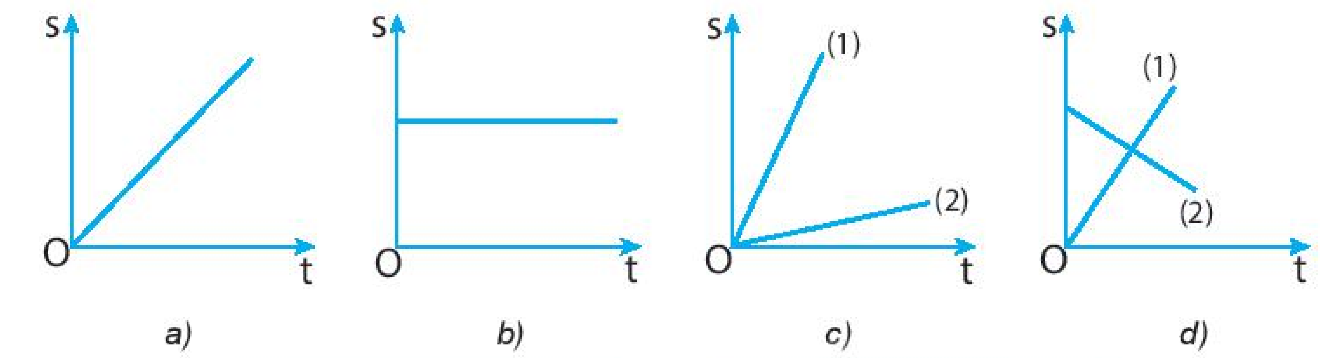 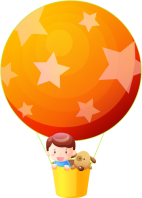 a. Đồ thị có dạng là đường thẳng đi qua gốc tọa độ
b. Phương trình mô tả đồ thị: s = a.t
c. Hệ số góc trong đồ thị: a = s/t
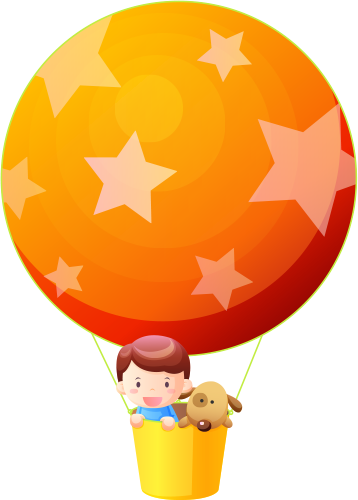 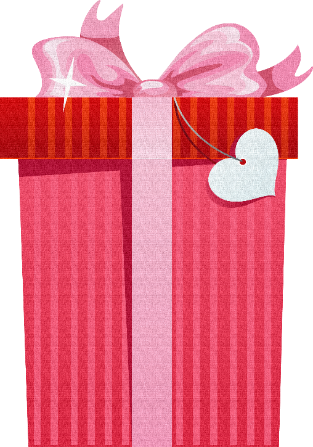 Ghép đồ thị với ý tương ứng với phát biểu
2
d
d
d
d
t
t
t
t
0
0
0
0
a.
b.
c.
d.
4. 
Độ dốc âm, vật chuyển động theo chiều ngược lại
3. 
Độ dốc bằng 0, vật đứng yên
2. 
Độ dốc lớn hơn tốc độ lớn hơn
1. 
Độ dốc không đổi, tốc độ không đổi
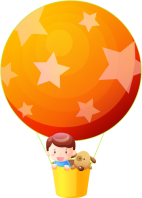 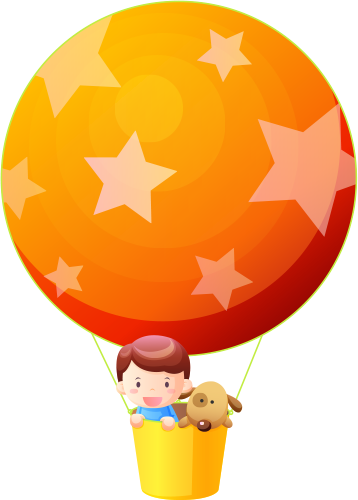 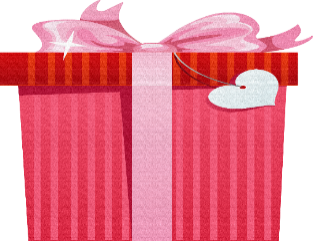 II. ĐỒ THỊ ĐỘ DỊCH CHUYỂN – THỜI GIAN TRONG CHUYỂN ĐỘNG THẲNG
Trong chuyển động thẳng đều thì d = v.t (với v là một hằng số)  giống biểu thức của hàm số y = a.x đã học trong môn toán. Vậy đồ thị d – t có dạng đường gì?
Câu
2
Câu
1
Vẽ đồ thị “Độ dịch chuyển – thời gian” trong chuyển động của bạn A theo số liệu trong SGK theo trình tự:
a. Lập bảng ghi số liệu vào vở.
b. Vẽ đồ thị: trên trục tung (trục độ dịch chuyển) 1 cm ứng với 200 m; trên trục hoành (trục thời gian) 1 cm ứng với 50 s.
II. ĐỒ THỊ ĐỘ DỊCH CHUYỂN – THỜI GIAN TRONG CHUYỂN ĐỘNG THẲNG
Trong chuyển động thẳng đều thì d = v.t (với v là một hằng số)  giống biểu thức của hàm số y = a.x đã học trong môn toán. Vậy đồ thị d – t có dạng đường gì?
Câu
2
Câu
1
y
d
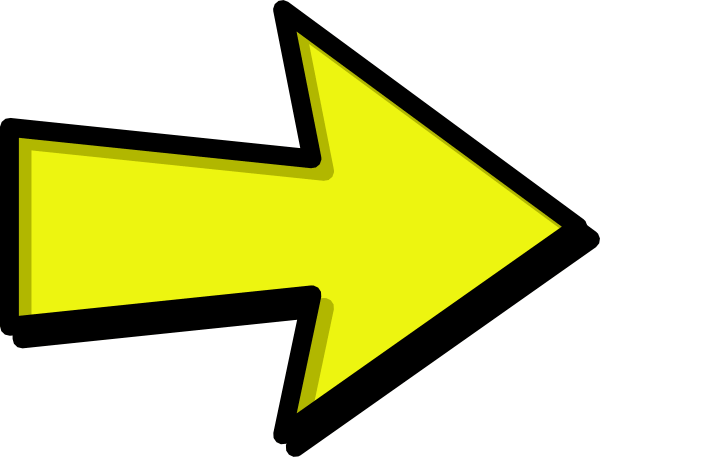 O
O
x
t
Đồ thị y = a.x
Đồ thị d = v.t (t > 0)
Vẽ đồ thị “Độ dịch chuyển – thời gian” trong chuyển động của bạn A theo số liệu trong SGK theo trình tự:
a. Lập bảng ghi số liệu vào vở.
b. Vẽ đồ thị: trên trục tung (trục độ dịch chuyển) 1 cm ứng với 200 m; trên trục hoành (trục thời gian) 1 cm ứng với 50 s.
Trong chuyển động thẳng đều thì d = v.t (với v là một hằng số)  giống biểu thức của hàm số y = a.x đã học trong môn toán. Vậy đồ thị d – t có dạng đường gì?
II. ĐỒ THỊ ĐỘ DỊCH CHUYỂN – THỜI GIAN TRONG CHUYỂN ĐỘNG THẲNG
Vẽ đồ thị: trên trục tung (trục độ dịch chuyển) 1 cm ứng với 200 m; trên trục hoành (trục thời gian) 1 cm ứng với 50 s.
Câu
1
d
1000
200
50
O
t
II. ĐỒ THỊ ĐỘ DỊCH CHUYỂN – THỜI GIAN TRONG CHUYỂN ĐỘNG THẲNG
Đồ thị d – t trong chuyển động thẳng đều có dạng đường thẳng
d
d
V > 0
V < 0
O
O
t
t
II. ĐỒ THỊ ĐỘ DỊCH CHUYỂN – THỜI GIAN TRONG CHUYỂN ĐỘNG THẲNG
Trong 25 giây đầu mỗi giây người đó bơi được bao nhiêu mét? Tính vận tốc của người đó ra m/s.
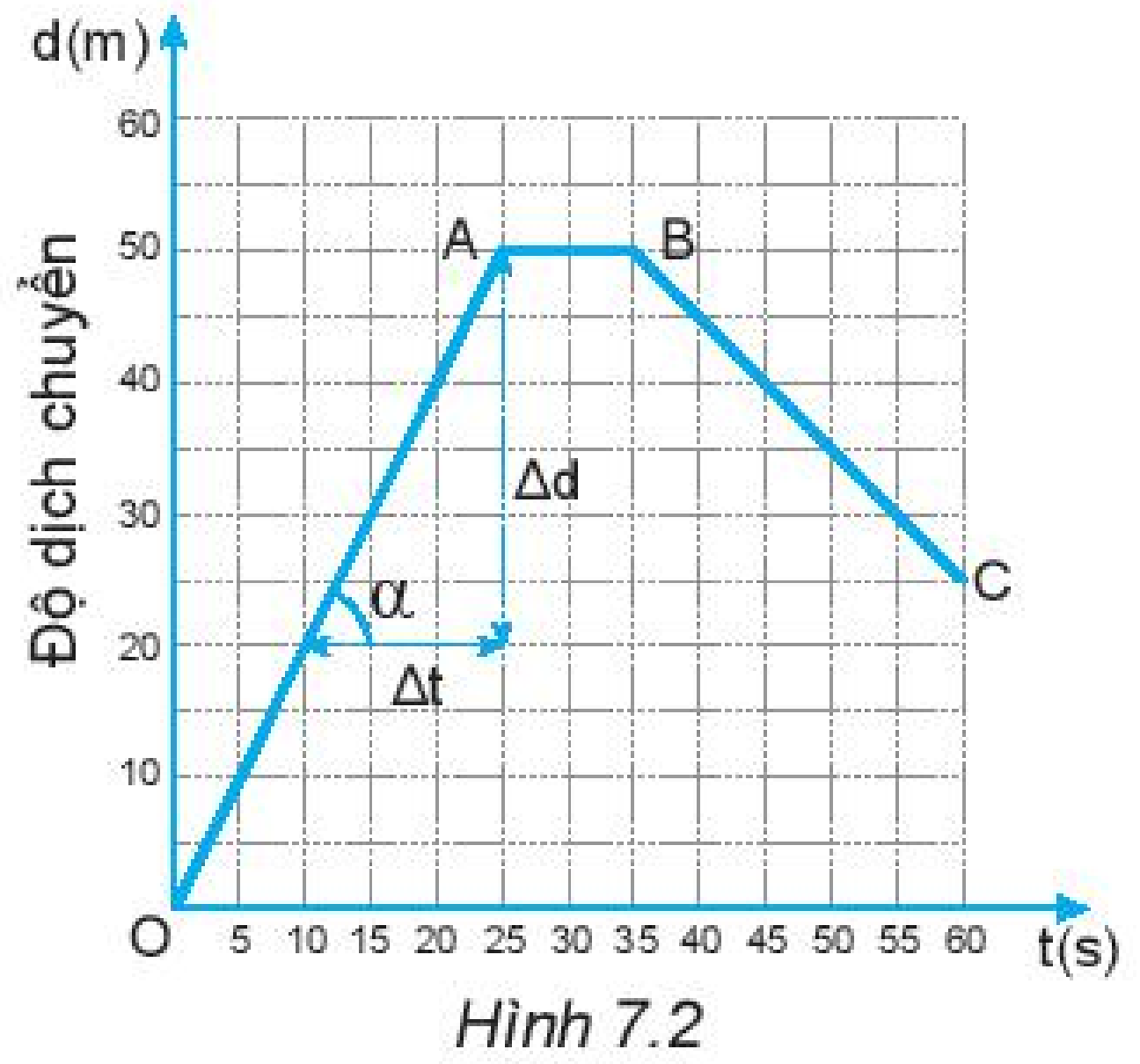 1
II. ĐỒ THỊ ĐỘ DỊCH CHUYỂN – THỜI GIAN TRONG CHUYỂN ĐỘNG THẲNG
Từ giây nào đến giây nào người đó không bơi?
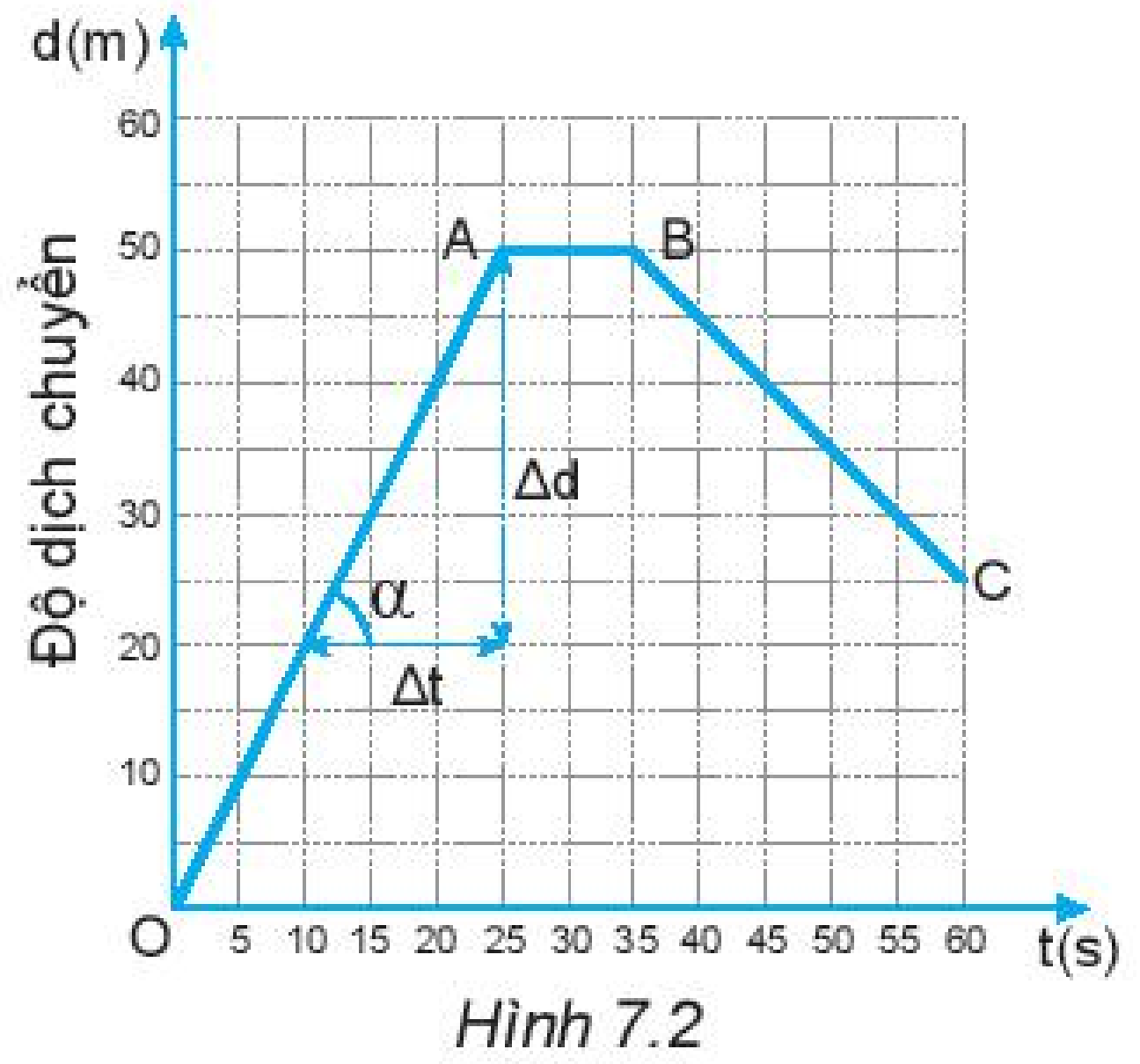 2
3
Từ A  B: người đó không bơi 
 Người đó không bơi từ giây 25 đến giây 35.
Từ giây 35 đến giây 60 người đó bơi theo chiều nào?
Từ giây 35 đến giây 60 người đó bơi ngược chiều dương.
II. ĐỒ THỊ ĐỘ DỊCH CHUYỂN – THỜI GIAN TRONG CHUYỂN ĐỘNG THẲNG
Trong 20 giây cuối cùng, mỗi giây người đó bơi được bao nhiêu mét? Tính vận tốc của người đó ra m/s.
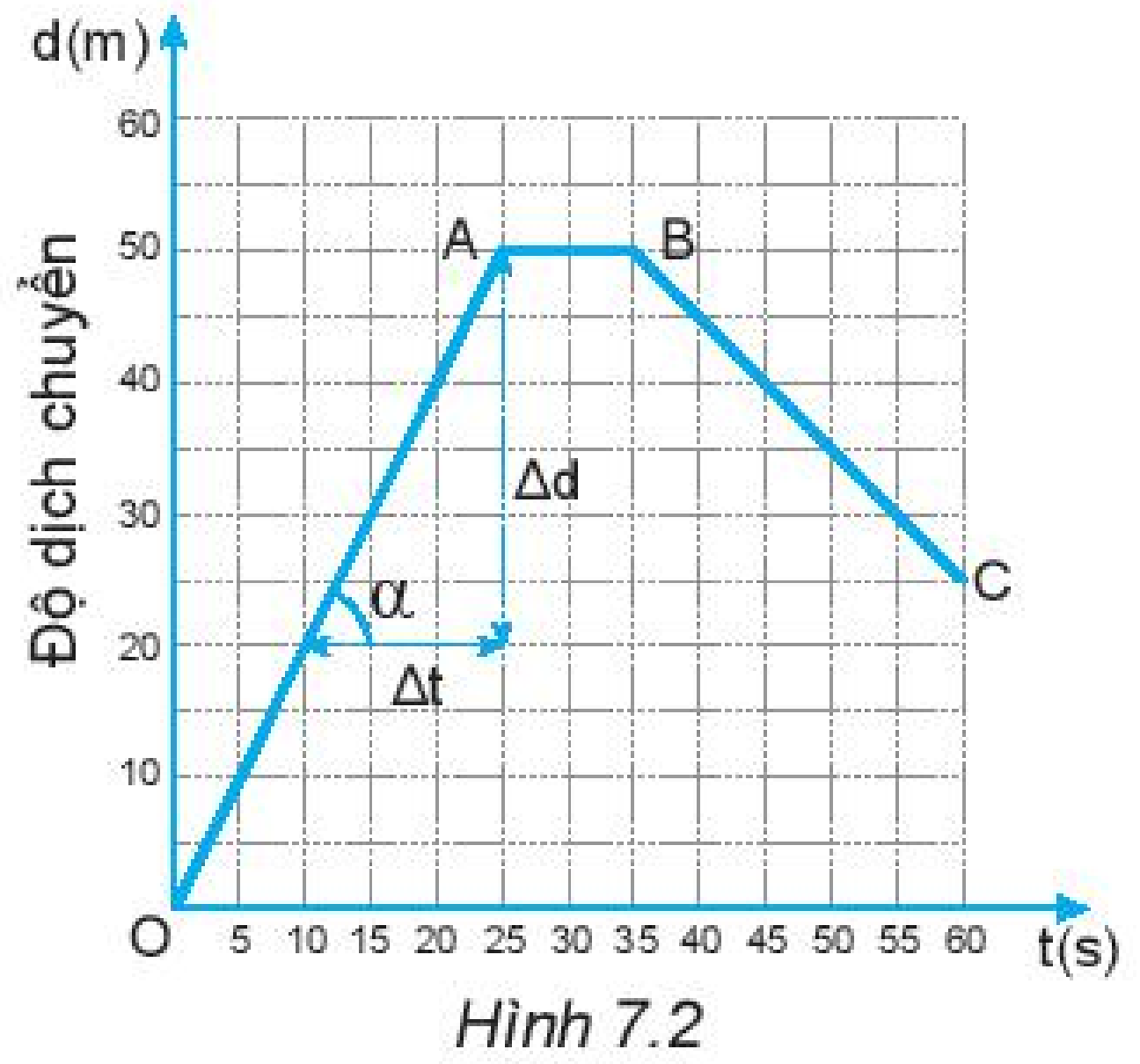 4
II. ĐỒ THỊ ĐỘ DỊCH CHUYỂN – THỜI GIAN TRONG CHUYỂN ĐỘNG THẲNG
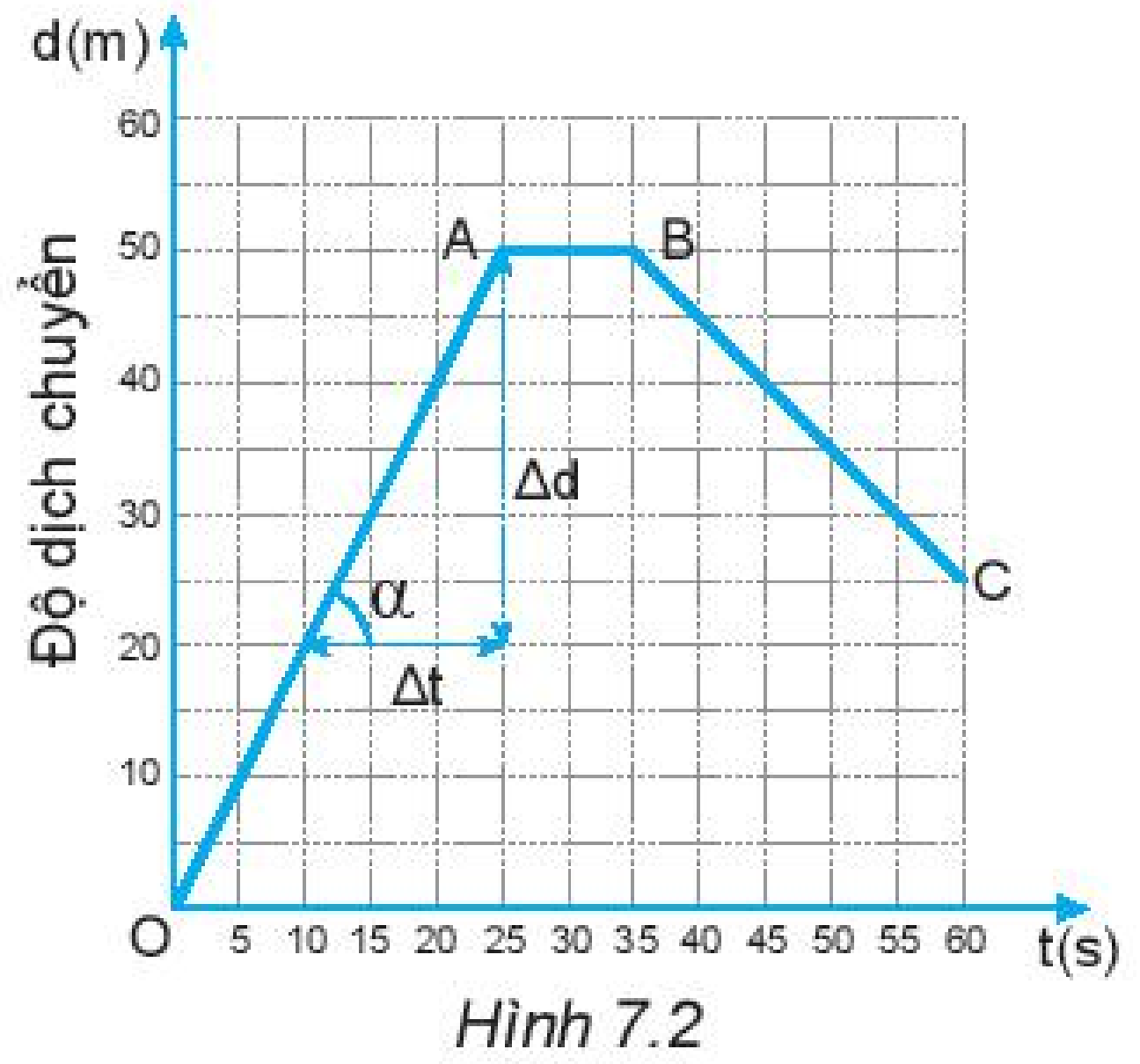 Xác định độ dịch chuyển và vận tốc của người đó khi bơi từ B đến C.
5
II. ĐỒ THỊ ĐỘ DỊCH CHUYỂN – THỜI GIAN TRONG CHUYỂN ĐỘNG THẲNG
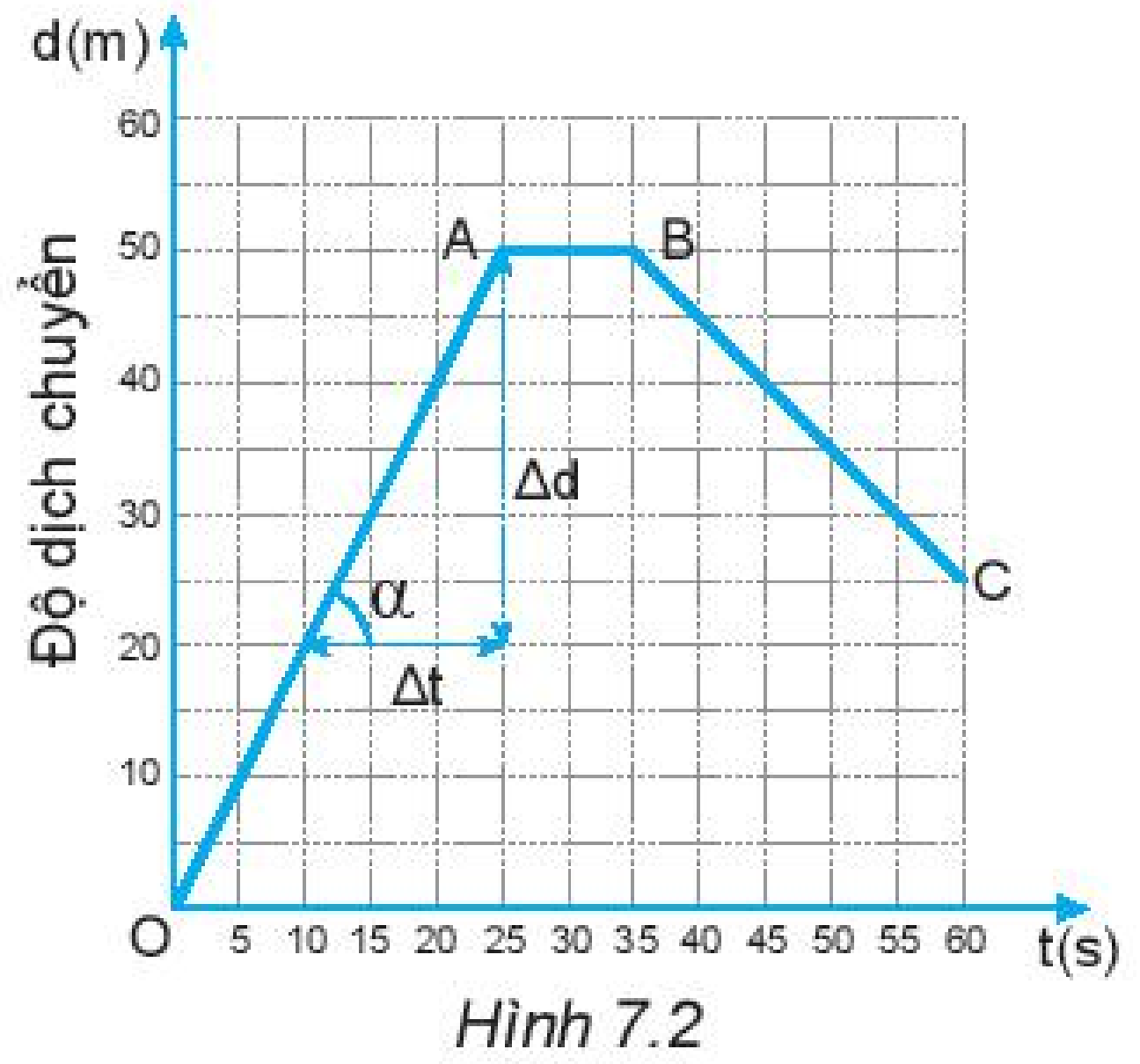 Xác định độ dịch chuyển và vận tốc của người đó trong cả quá trình bơi.
6
II. ĐỒ THỊ ĐỘ DỊCH CHUYỂN – THỜI GIAN TRONG CHUYỂN ĐỘNG THẲNG
Hãy xác định vận tốc và tốc độ của người bơi từ giây 45 đến giây 60 bằng đồ thị ở Hình 7.2.
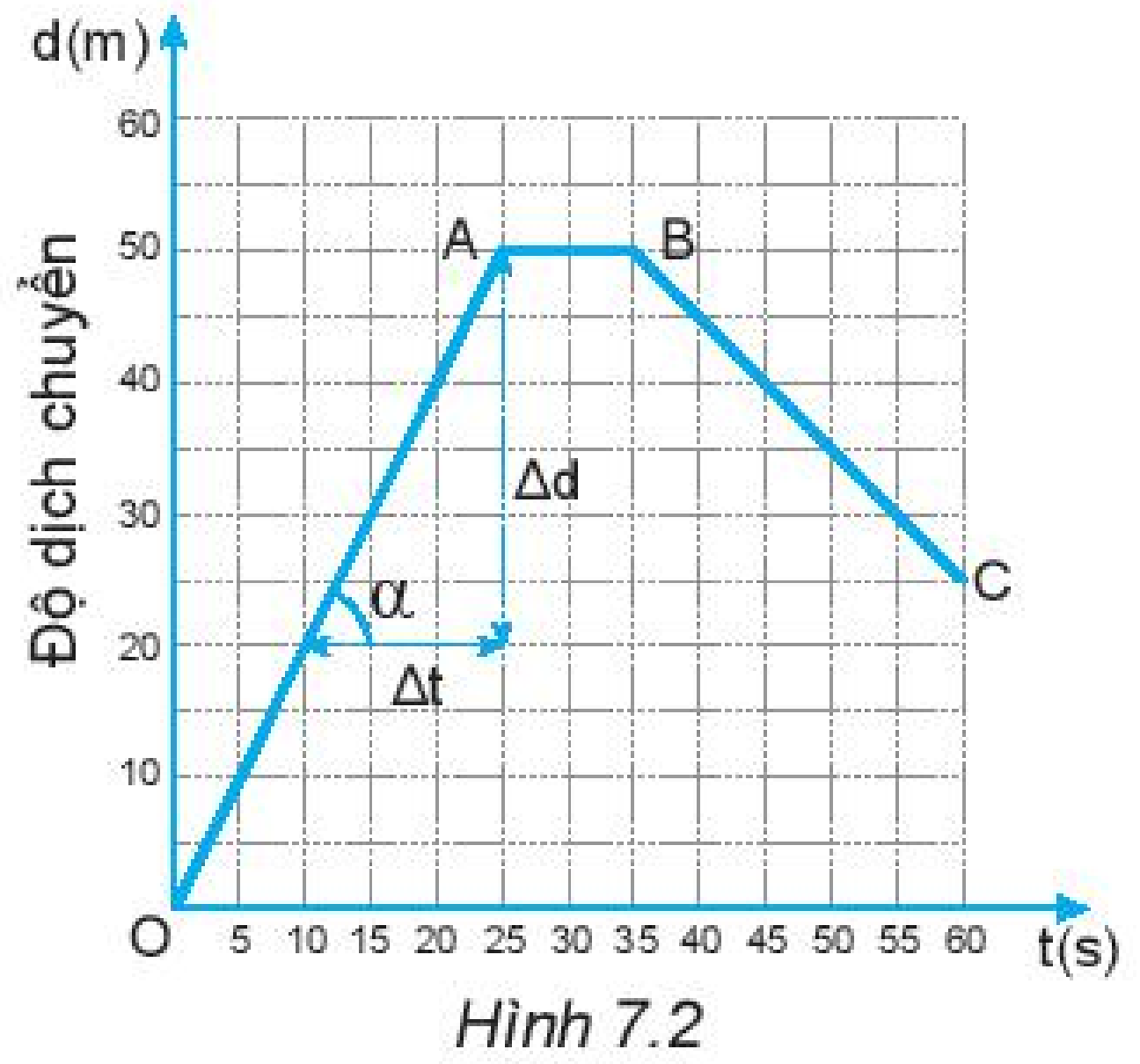 7
II. ĐỒ THỊ ĐỘ DỊCH CHUYỂN – THỜI GIAN TRONG CHUYỂN ĐỘNG THẲNG
Hãy tính hệ số góc (độ dốc) của đường biểu diễn OA ở Hình 7.2? Từ đó so sánh với vận tốc trong khoảng thời gian này.
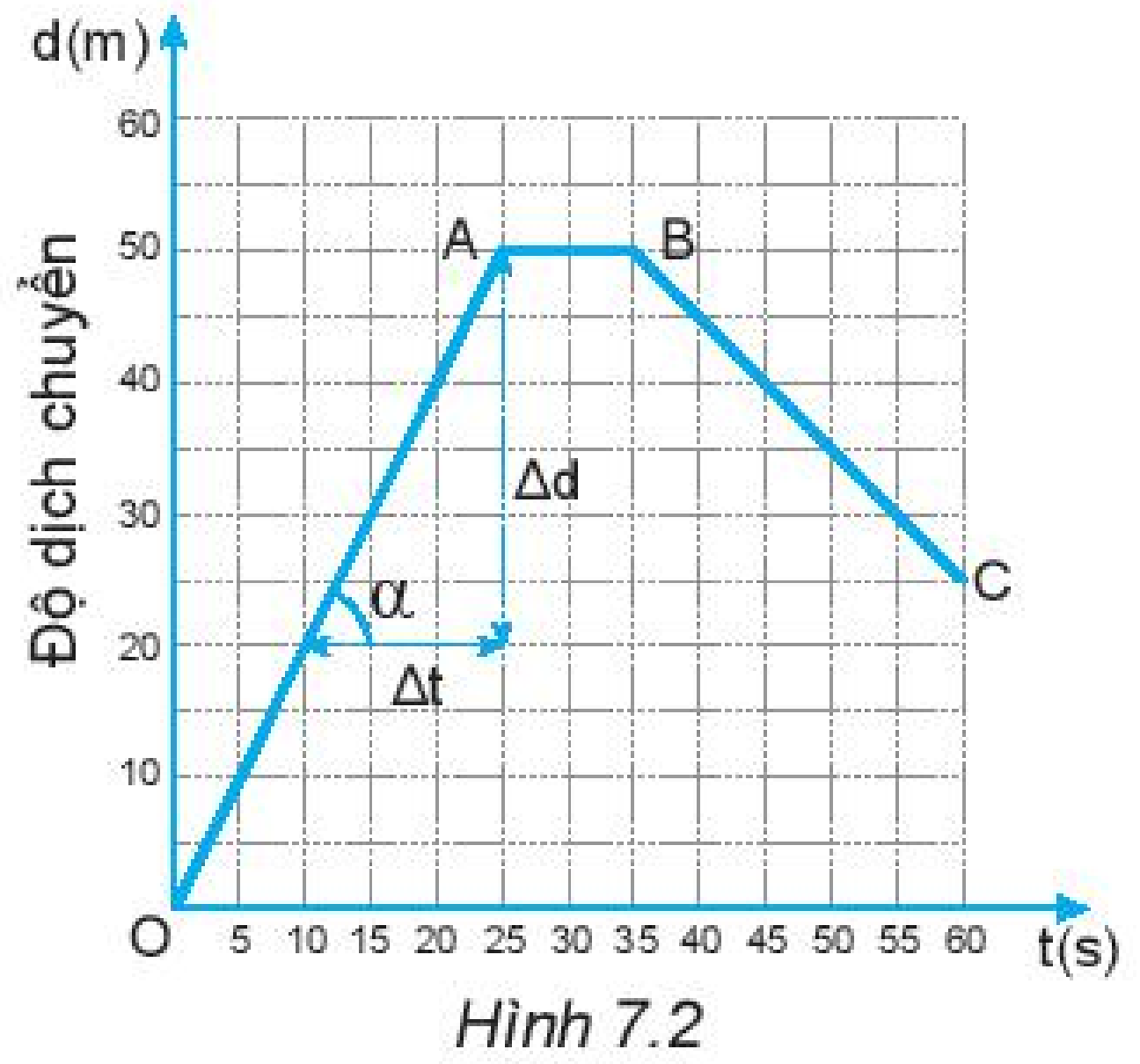 8
KẾT LUẬN
III. VẬN TỐC VÀ ĐỒ THỊ ĐỘ DỊCH CHUYỂN – THỜI GIAN TRONG CHUYỂN ĐỘNG THẲNG
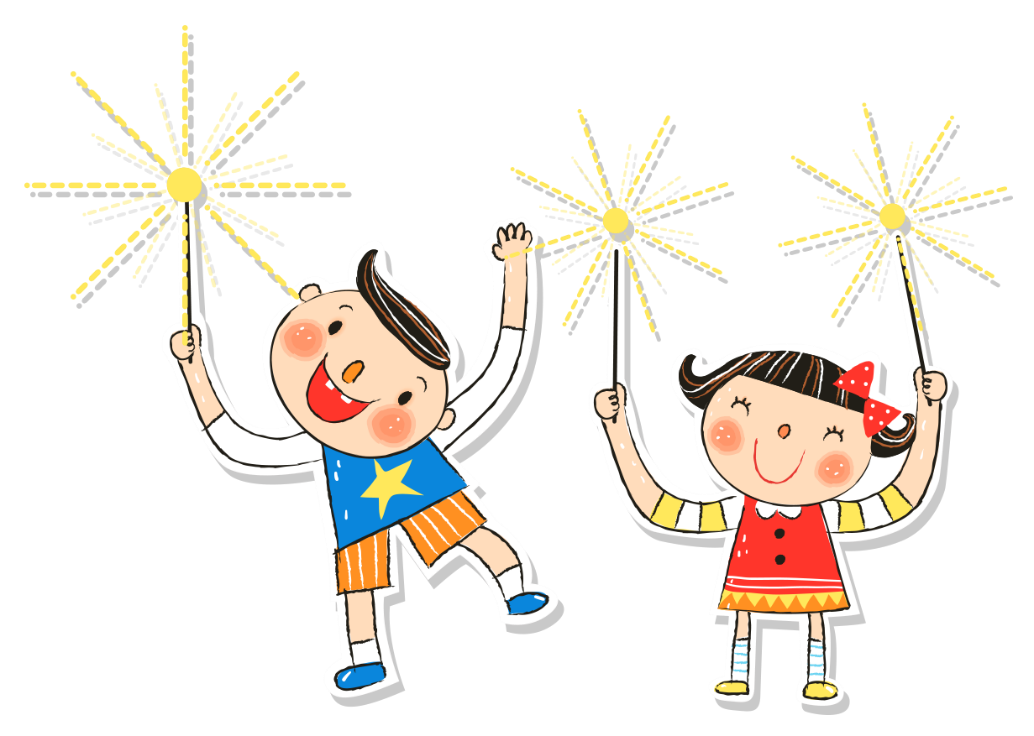 Độ dốc của đồ thị 
độ dịch chuyển – thời gian 
trong chuyển động thẳng 
cho biết 
vận tốc chuyển động của vật.
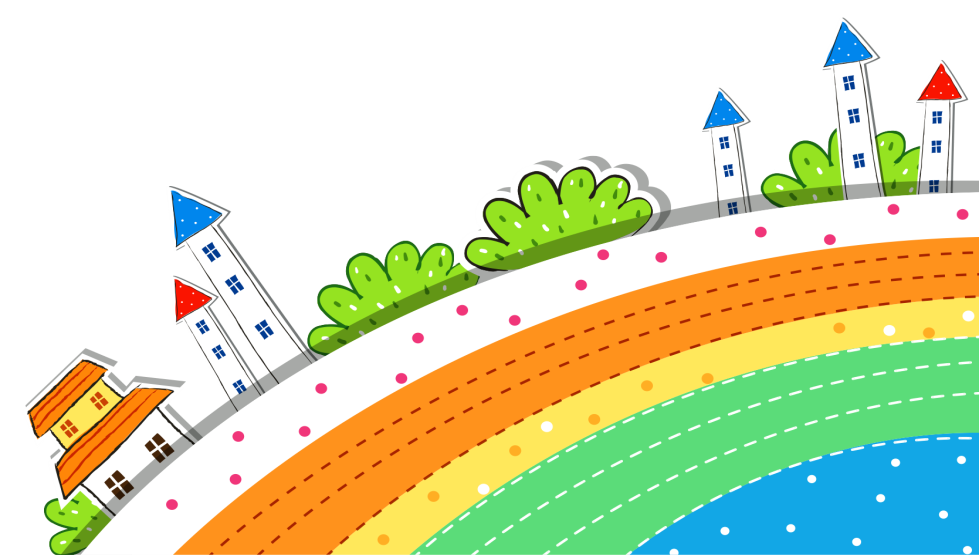 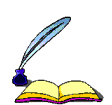 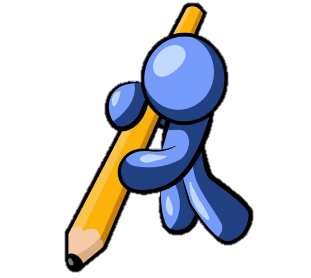 KẾT LUẬN
Chuyển động thẳng là chuyển động có quỹ đạo là đường thẳng.
V > 0
Tốc độ chỉ bằng độ lớn của vận tốc và quãng đường bằng độ lớn của độ dịch chuyển khi vật chuyển động thẳng không đổi chiều.
V < 0
Đồ thị d – t trong chuyển động thẳng đều có dạng đường thẳng.
d
d
Độ dốc của đồ thị độ dịch chuyển – thời gian trong chuyển động thẳng cho biết vận tốc chuyển động của vật.
O
t
O
t
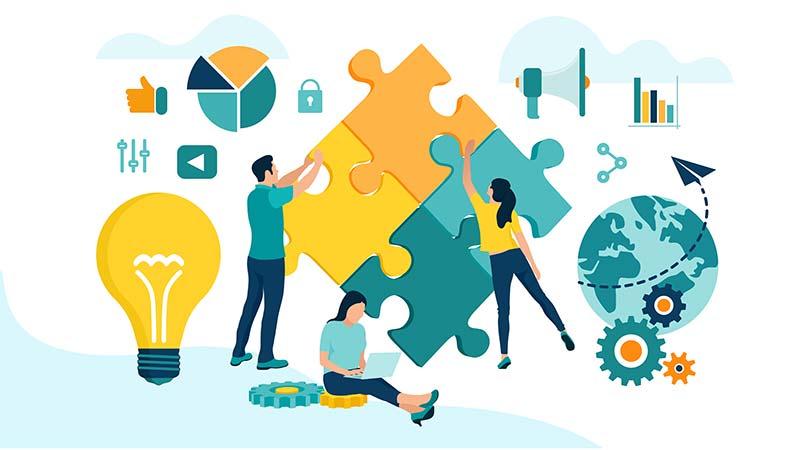 Luyện tập
Nhiệm vụ:
Vận dụng kiến thức đã học, hoàn thành các bài tập sau
Câu 1. 
a. Vẽ đồ thị độ dịch chuyển – thời gian của chuyển động.
b. Mô tả chuyển động của xe.
c. Tính vận tốc của xe trong 3 s đầu.
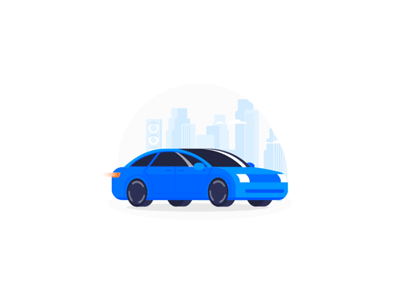 d
7
1
1
O
t
Câu 2. 
a. Mô tả chuyển động của xe.
b. Xác định vị trí của xe so với điểm xuất phát của xe ở giây thứ 2, giây thứ 4, giây thứ 8 và giây thứ 10.
c. Xác định tốc độ và vận tốc của xe trong 2 giây đầu, từ giây 2 đến giây 4 và từ giây 4 đến giây 8.
d. Xác định quãng đường đi được và độ dịch chuyển của xe sau 10 giây chuyển động. Tại 	sao giá trị của chúng không giống nhau?
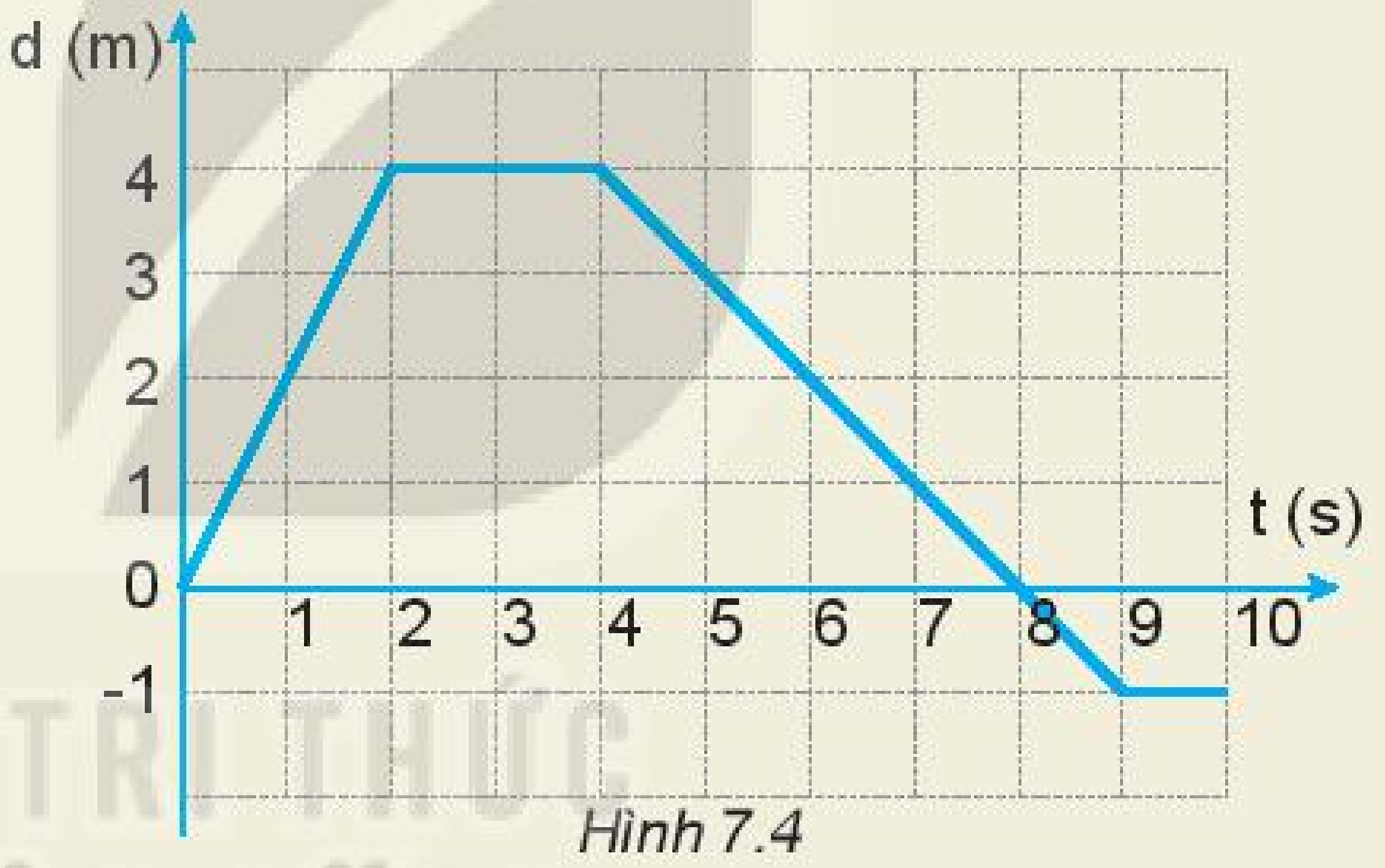 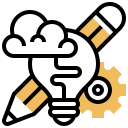 a. Mô tả chuyển động của xe:
- Trong 2 giây đầu: xe chuyển động thẳng
- Từ giây thứ 2 đến giây thứ 4: xe đứng yên
- Từ giây thứ 4 đến giây thứ 10: xe chuyển động thẳng theo chiều ngược lại.
- Từ giây thứ 9 đến giây thứ 10: xe dừng lại.
Câu 2. 
a. Mô tả chuyển động của xe.
b. Xác định vị trí của xe so với điểm xuất phát của xe ở giây thứ 2, giây thứ 4, giây thứ 8 và giây thứ 10.
c. Xác định tốc độ và vận tốc của xe trong 2 giây đầu, từ giây 2 đến giây 4 và từ giây 4 đến giây 8.
d. Xác định quãng đường đi được và độ dịch chuyển của xe sau 10 giây chuyển động. Tại 	sao giá trị của chúng không giống nhau?
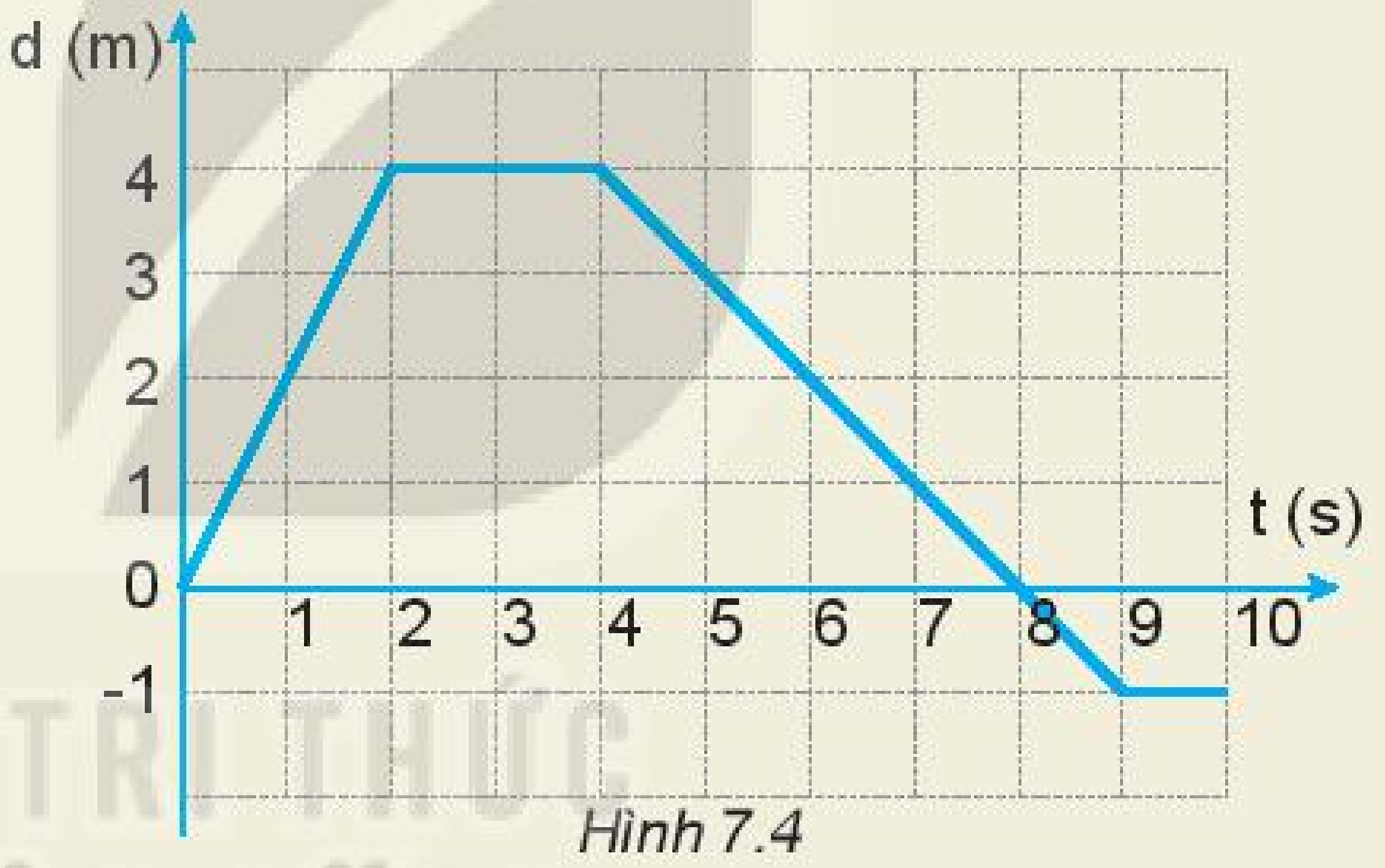 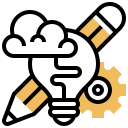 b. - Ở giây thứ 2: xe ở vị trí cách điểm xuất phát 4 m.
	- Ở giây thứ 4: xe ở vị trí cách điểm xuất phát 4 m
	- Ở giây thứ 8: xe trở về vị trí xuất phát
	- Ở giây thứ 10: xe ở vị trí cách điểm xuất phát 1 m theo chiều âm
Câu 2. 
a. Mô tả chuyển động của xe.
b. Xác định vị trí của xe so với điểm xuất phát của xe ở giây thứ 2, giây thứ 4, giây thứ 8 và giây thứ 10.
c. Xác định tốc độ và vận tốc của xe trong 2 giây đầu, từ giây 2 đến giây 4 và từ giây 4 đến giây 8.
d. Xác định quãng đường đi được và độ dịch chuyển của xe sau 10 giây chuyển động. Tại 	sao giá trị của chúng không giống nhau?
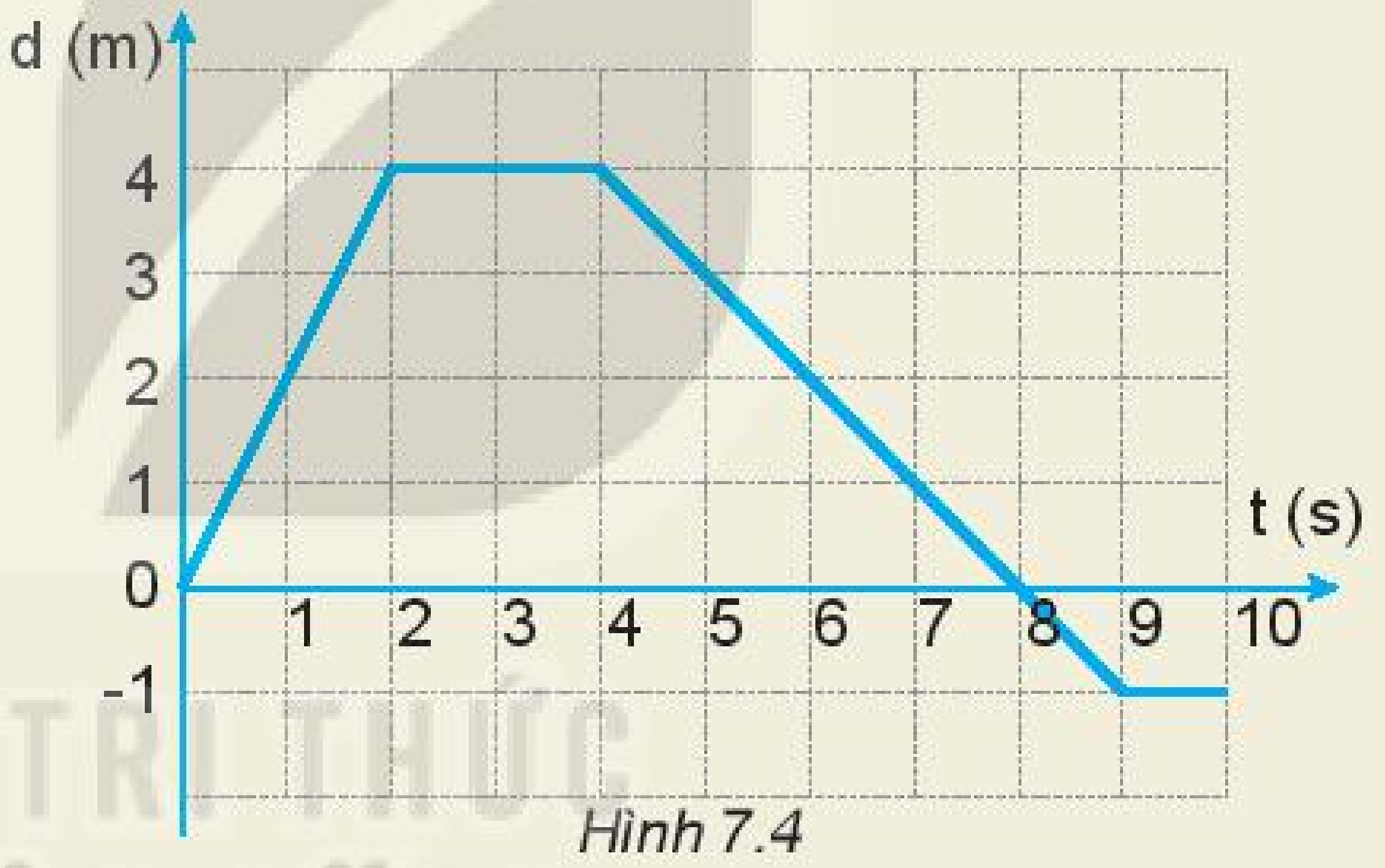 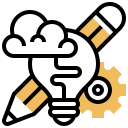 Câu 2. 
a. Mô tả chuyển động của xe.
b. Xác định vị trí của xe so với điểm xuất phát của xe ở giây thứ 2, giây thứ 4, giây thứ 8 và giây thứ 10.
c. Xác định tốc độ và vận tốc của xe trong 2 giây đầu, từ giây 2 đến giây 4 và từ giây 4 đến giây 8.
d. Xác định quãng đường đi được và độ dịch chuyển của xe sau 10 giây chuyển động. Tại 	sao giá trị của chúng không giống nhau?
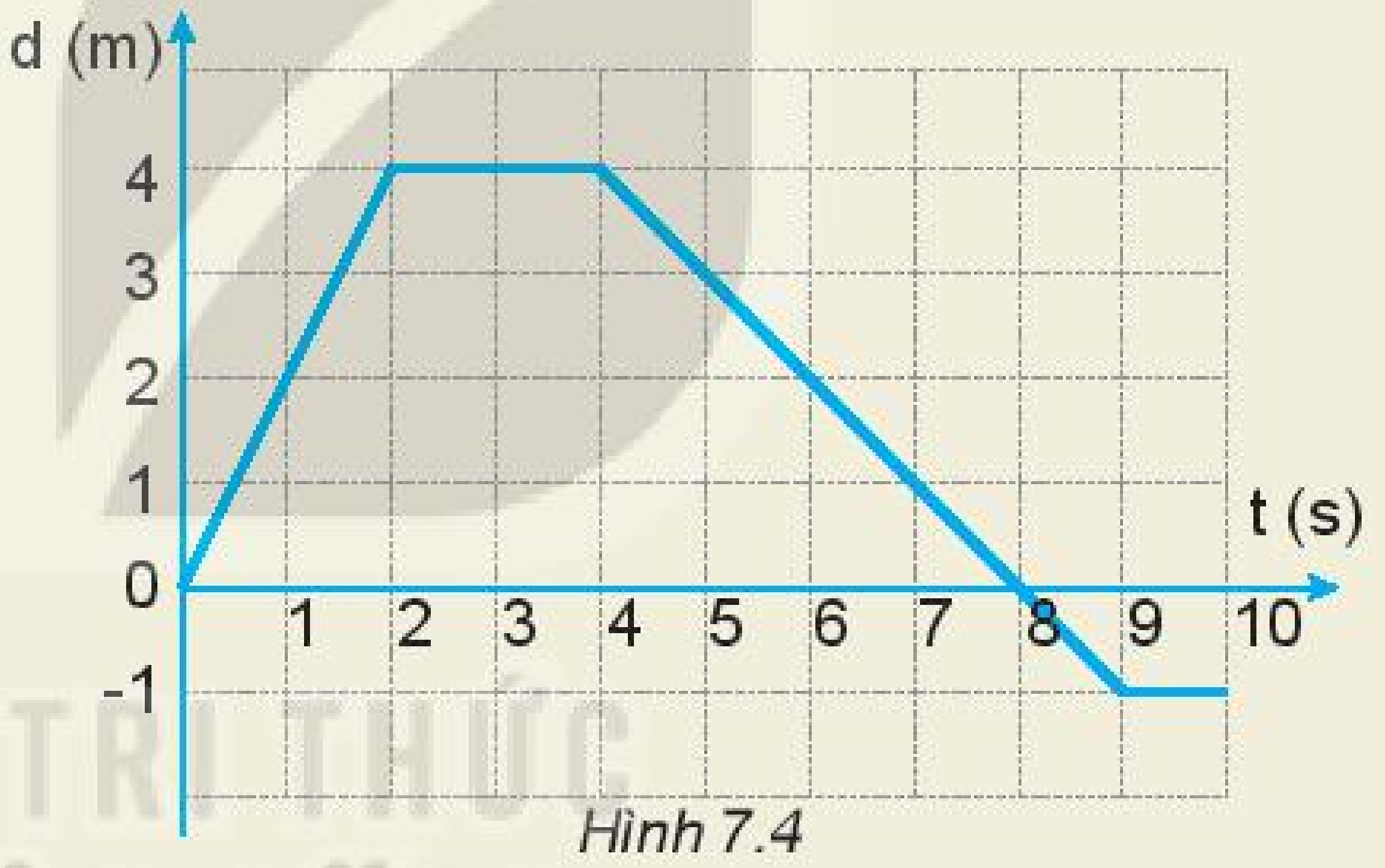 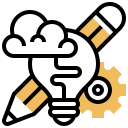 d. - Từ đồ thị, ta thấy quãng đường đi được của xe sau 10 giây chuyển động là: 
s = 4 + 4 + 1 = 9(m)
- Độ dịch chuyển của xe sau 10 giây là: d = − 1 – 4 + 4 = −1(m)
 Quãng đường và độ dịch chuyển của xe sau 10 giây không giống nhau vì xe chuyển động theo 2 chiều.
Vận dụng
Nhiệm vụ:
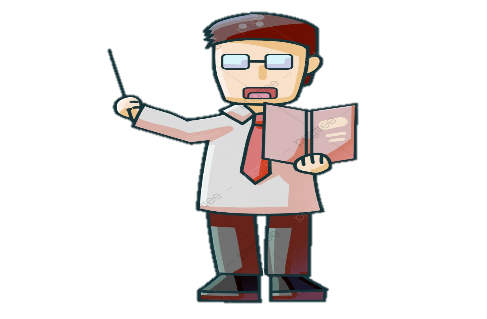 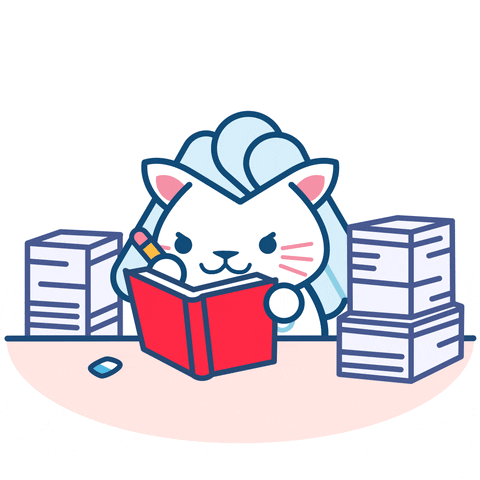 Vận dụng
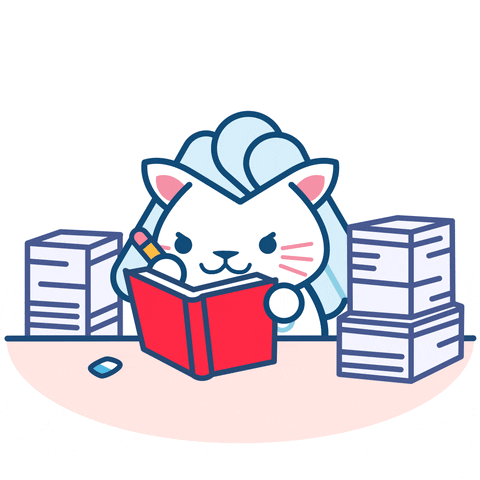 Nhiệm vụ:
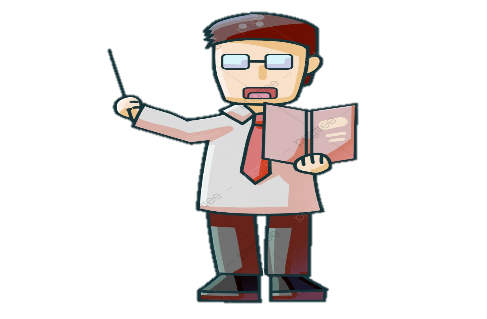 Học và làm bài tập trong sách giáo khoa
Dựa vào bảng này để:
a. Vẽ đồ thị độ vận tốc – thời gian của chuyển động.
b. Mô tả chuyển động của xe (nhanh dần/chậm dần; đều/không đều).
c. So sánh sự biến đổi vận tốc của chuyển động trong các khoảng thời gian: trong 1 giây bất kì, trong 3 giây đầu, trong 5 giây.
Xem trước bài 8: Chuyển động biến đổi.